Mathematics
NQF Level 4
Functions and algebra
Topic 2
Sketch and interpret information for the inverse graphs of functions
Module 4
‘One-to-one’ functions
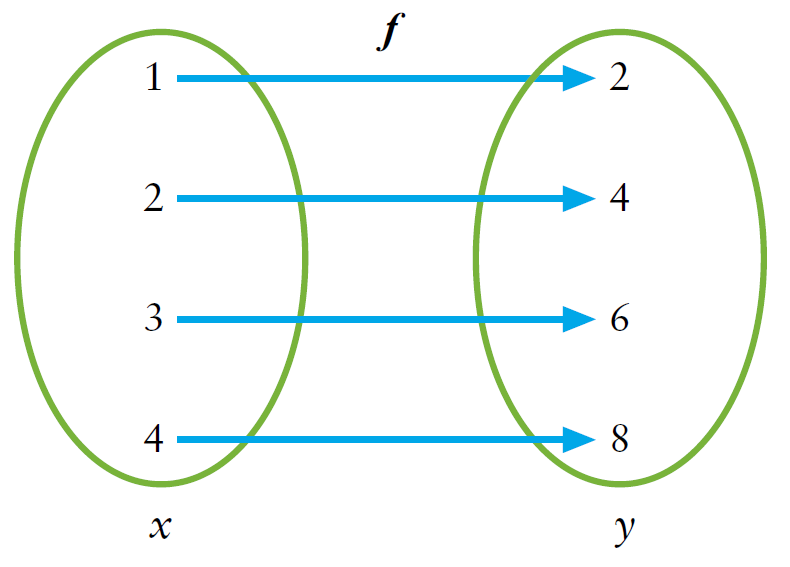 Figure 4.1: Mapping diagram for y = 2x
Here, y is a one-to-one function because each x-value maps to only one y-value.
Unit 4.1
‘One-to-one’ functions
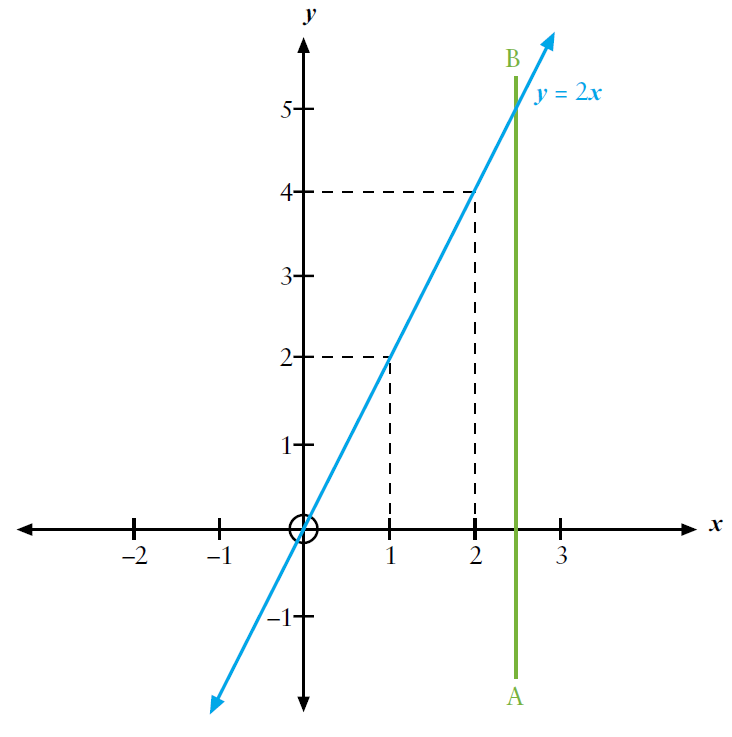 AB represents any vertical line. AB will not intersect the graph more than once, which means it is a one-to-one function. 

This is an important method to distinguish between a function and a relation.
Figure 4.2: Graph of y = 2x
Unit 4.1
A relation but not a function
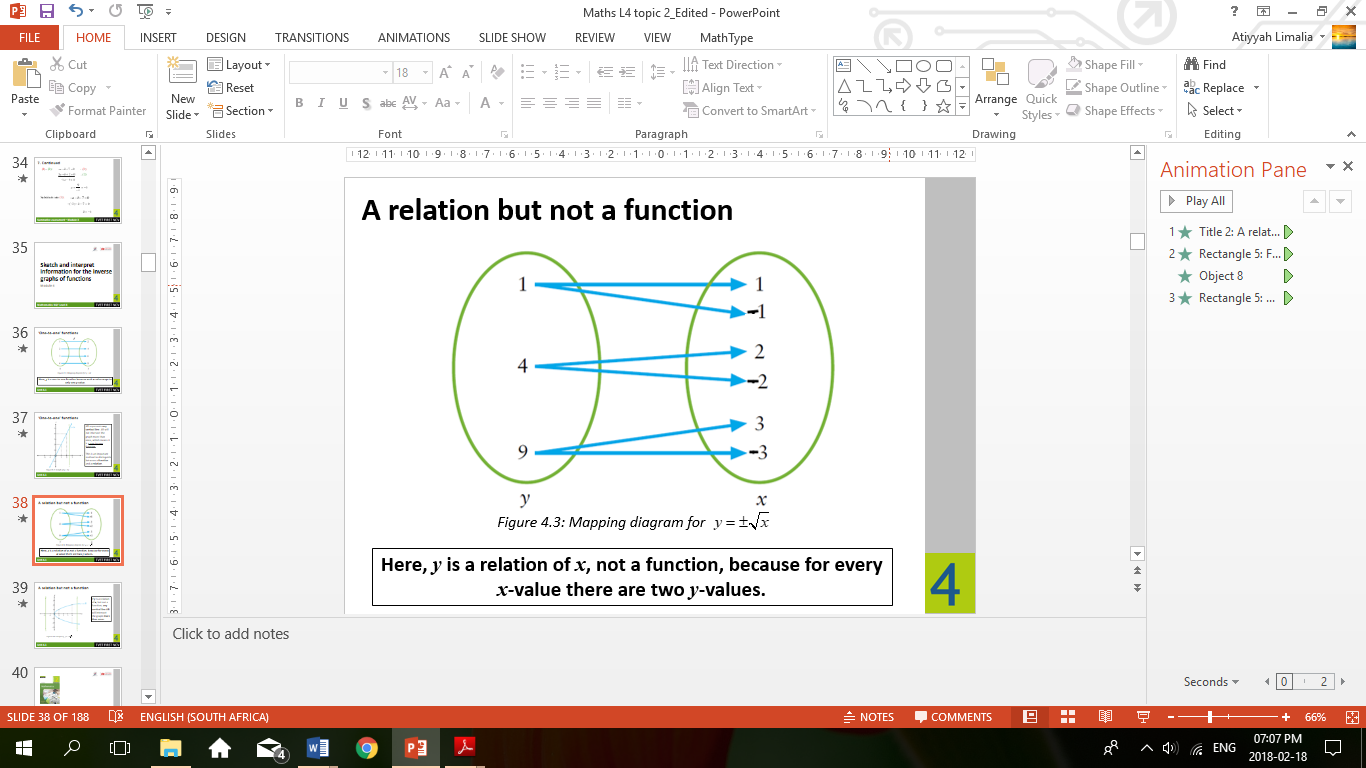 Figure 4.3: Mapping diagram for
Here, y is a relation of x, not a function, because for every x-value there are two y-values.
Unit 4.1
A relation but not a function
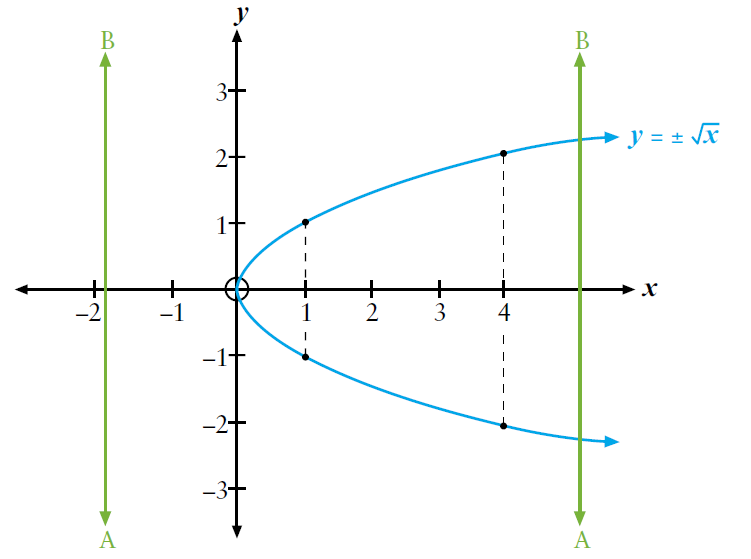 If y is a relation of x, but not a function, any vertical line AB will intersect the graph more than once.
Figure 4.4: Graph of
Unit 4.1
Learning activity 4.3
2. The graphs below represent inverse functions. For each one:
a) Determine the equations of the function and the inverse function in each case.
b) Sketch the graphs of the function and its inverse on the same set of axes in each case.
2.4
VIDEO
Click above to play this video.
Module 4
1) Find the inverse of each equation, and sketch the graph and its inverse on the same system of axes.
1.1)
INVERSE
1.1) Continued
1.1) Continued
1.1) Continued
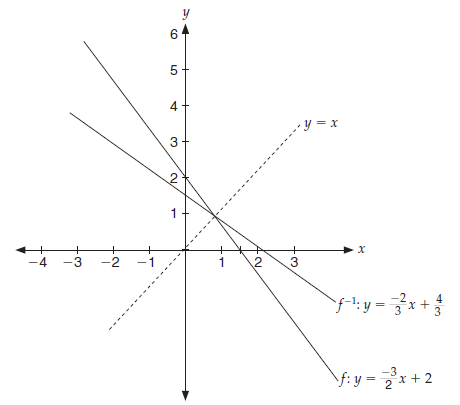 Figure 4.20: Question 1a)
1. Find the inverse of each equation, and sketch the graph and its inverse on the same system of axes.
1.2) y = −2x2
INVERSE
Note: f-1 is not a function but a relation
1.2) Continued
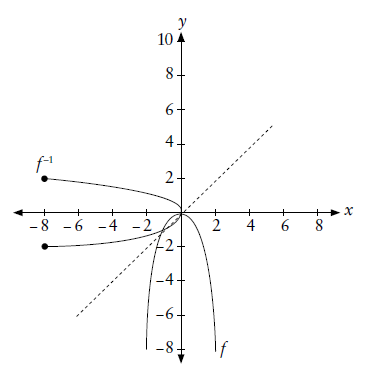 Figure 4.21: Question 1.2)
1. Find the inverse of each equation, and sketch the graph and its inverse on the same system of axes.
1.3) y = 4x
INVERSE
1) Find the inverse of each equation, and sketch the graph and its inverse on the same system of axes.
1.3) y = 4x   (Continued)
1.3)   Continued
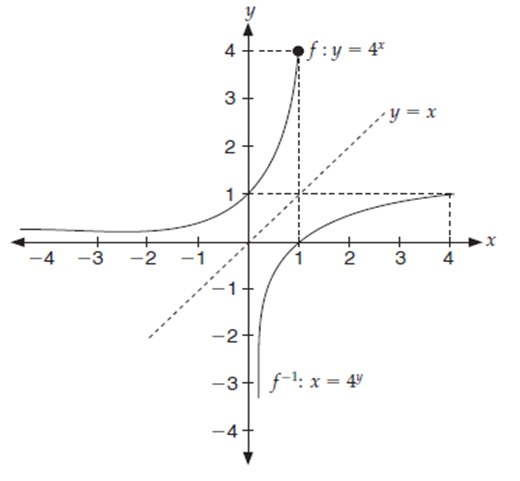 Figure 4.22: Question 1.3
2) The following graph (2.1) represents the inverse function f−1. a) Determine the equations of f−1 and  f.b) Sketch the graphs of f−1 and  f on the same axes.c) Determine the domain and range
2.1)
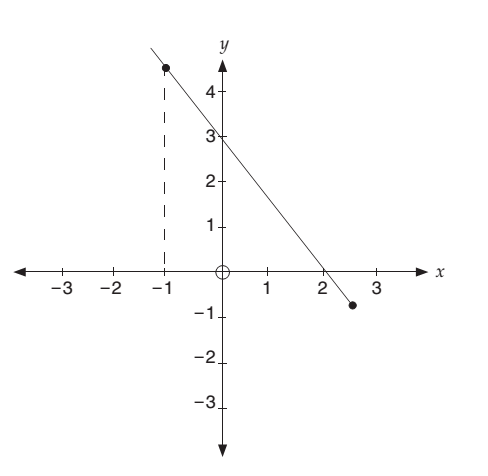 Figure 4.34: Question 2.1)
2.1) Continued
2.1a)
INVERSE
2.1) Continued
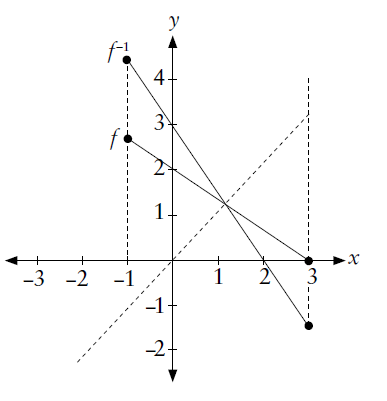 2.1b)
Figure 4.23: Question 2.1 b)
2.1) Continued
2.1c)
2) The following graph (2.2) represents the inverse function f−1. a) Determine the equations of f−1 and  f.b) Sketch the graphs of f−1 and  f on the same axes.c) Determine the domain and range
2.2)
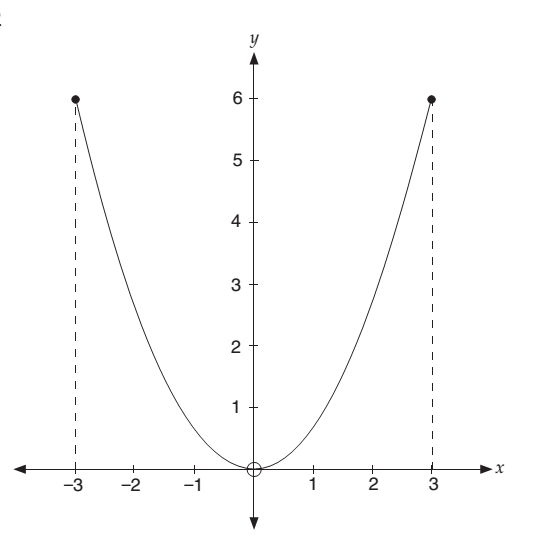 Figure 4.35 : Question 2.2)
2.2) Continued
2.2a)
Point (3; 6)  occurs on the graph
INVERSE
2.2) Continued
2.2b)
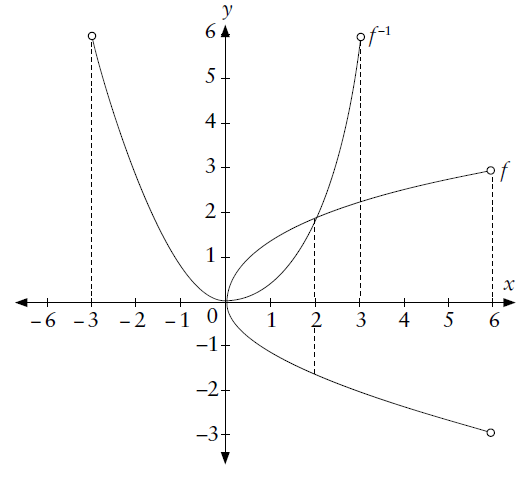 Figure 4.24: Question 2.2b)
2.2) Continued
2.2c)
2) The following graph (2.3) represents the inverse function f−1. a) Determine the equations of f−1 and  f.b) Sketch the graphs of f−1 and  f on the same axes.c) Determine the domain and range
2.3)
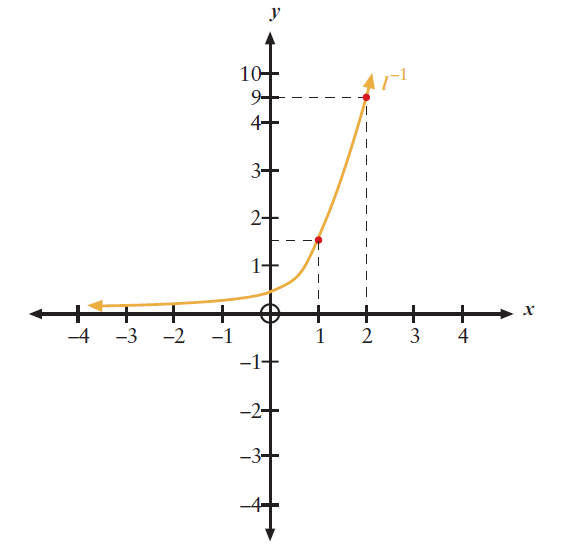 Figure 4.36 : Question 2.3)
2.3) Continued
2.3a)
Point (2;16)  occurs on the graph
INVERSE
If y = 2 ⇒ x = 16
2.3) continued
2.3b)
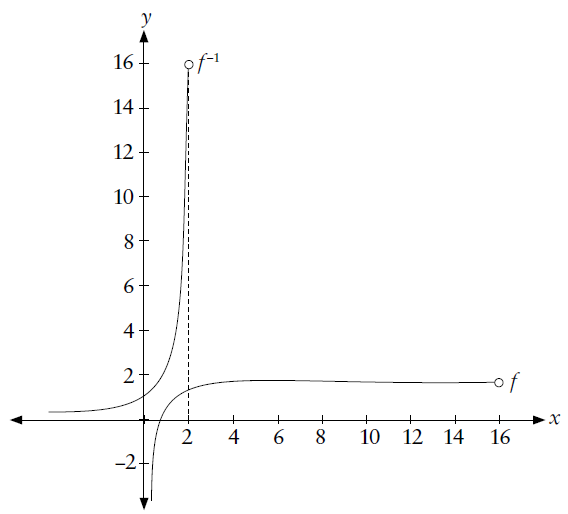 Figure 4.25: Question 2.3b)
2.3) Continued
2.3c)
3.Determine whether the following functions have a maximum or minimum turning point.
3.1 y = 3x2
a = 3
∴ a > 0
∴ minimum turning point
3.2 y = −3x2
a = −3
∴ a < 0
∴ maximum turning point
4) Given
4.1) Draw a sketch showing at least 3 points on the graph.
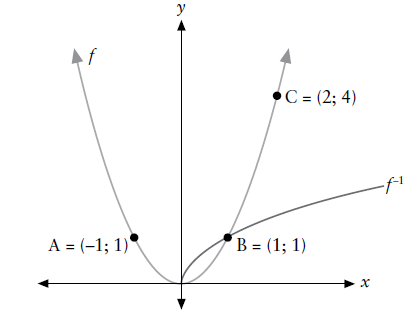 Figure 4.26: Question 4.1
4) Given
INVERSE
We select the positive square root solution only because of the domain restriction
[See graph above for solution]
or
A function. 
Any line drawn parallel to the y-axis cuts the graph once.